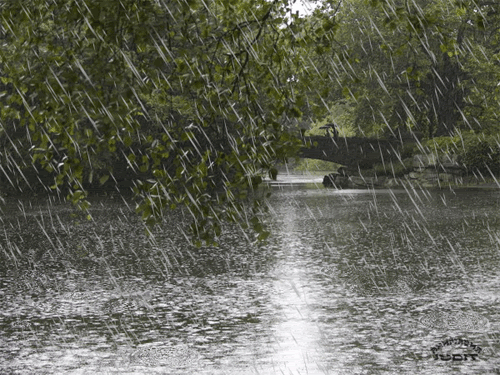 স্বাগতম
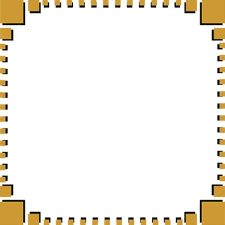 রেহেনা পারভিন
সহকারি শিক্ষক
জালাসী সরকারি প্রাথমিক বিদ্যালয়
পঞ্চগড় সদর,পঞ্চগড়।
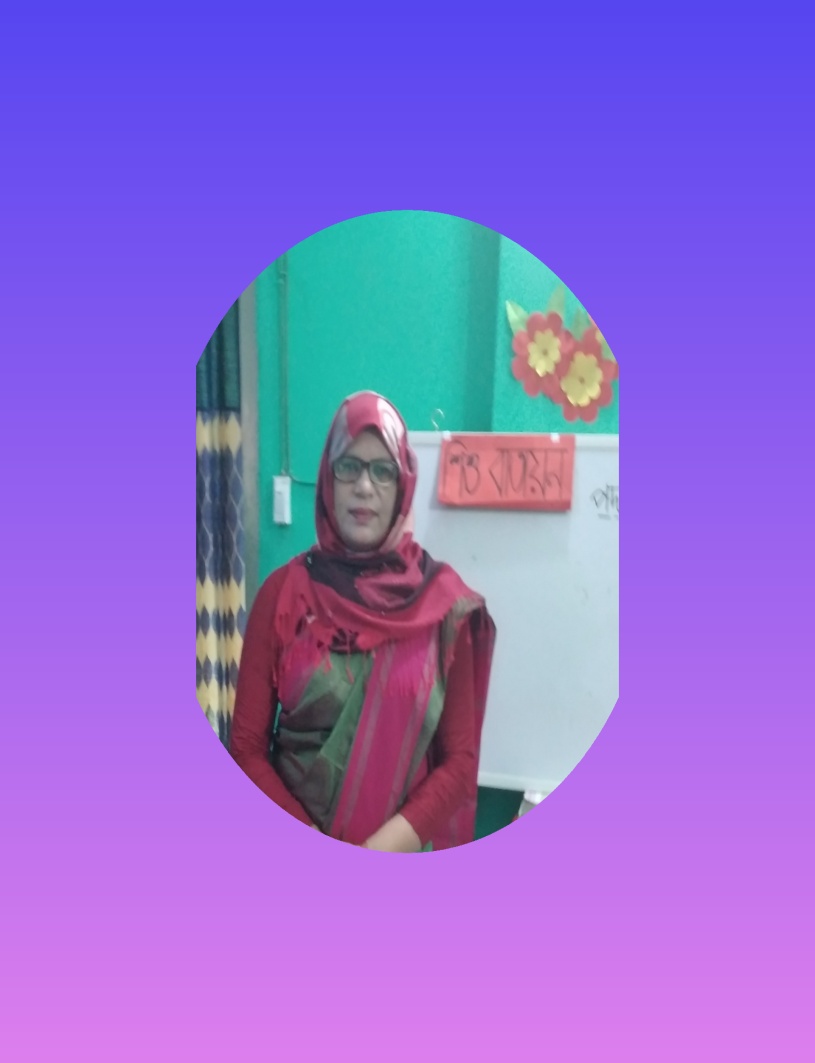 পাঠ পরিচিতি
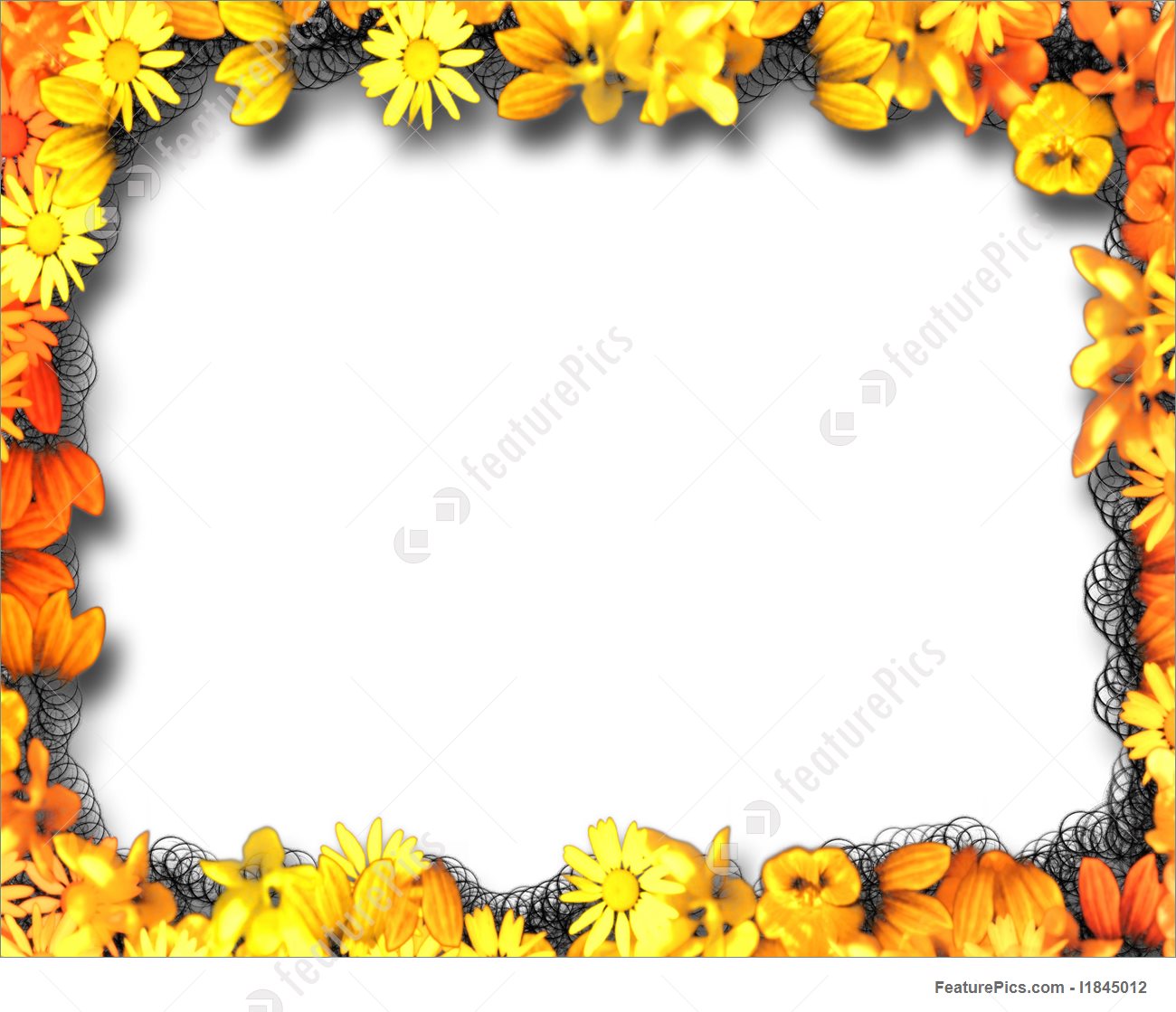 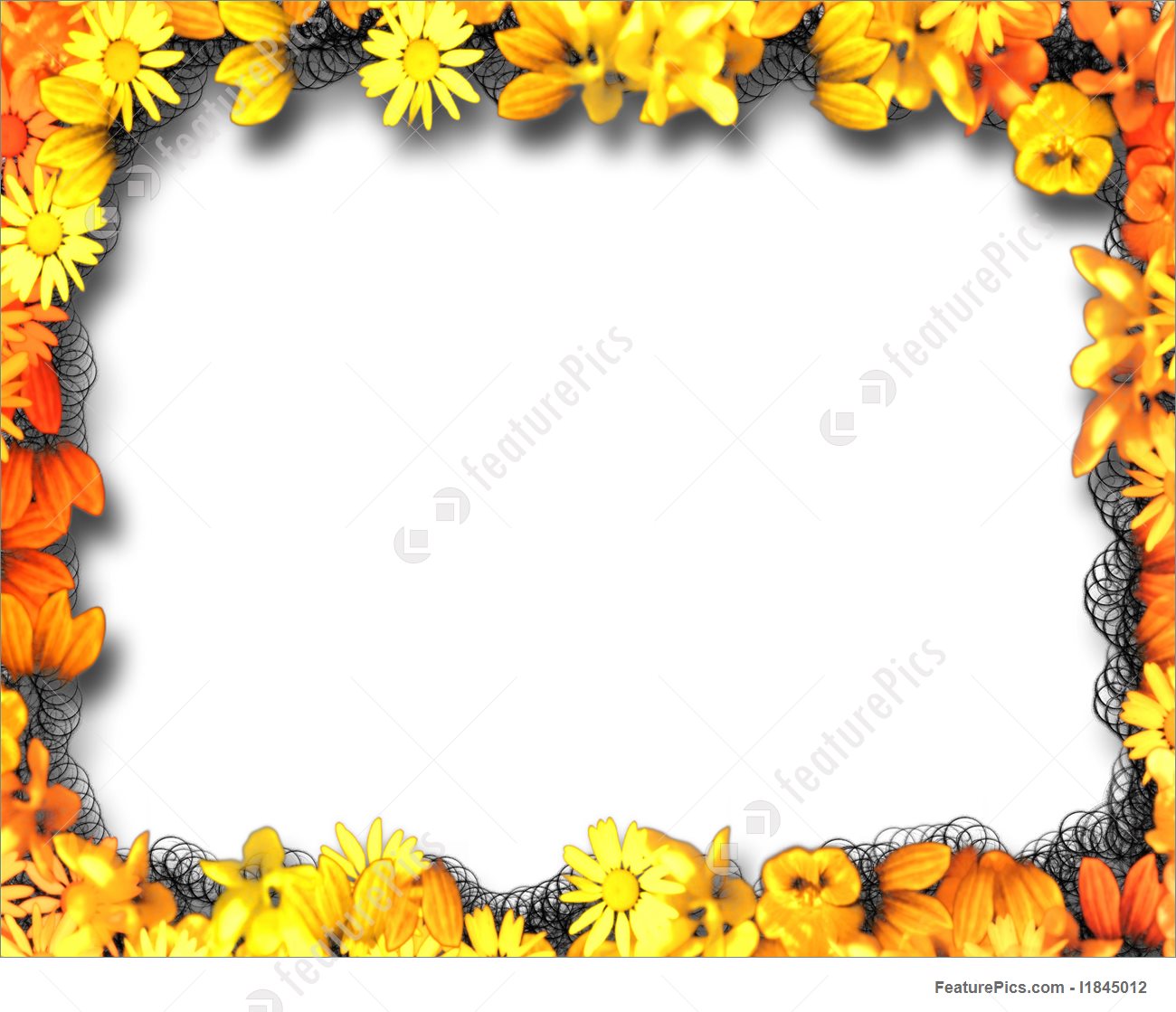 শ্রণীঃ চতুর্থ
বিষয়ঃ বাংলাদেশ ও বিশ্বপরিচয়
পাঠের শিরনামঃ দুর্যোগ  মোকাবিলা 
পাঠ্যংশঃ বন্যা
সময়ঃ ৪০ মিনিট
তারিখঃ২৮/৬/২০১৯ খ্রি
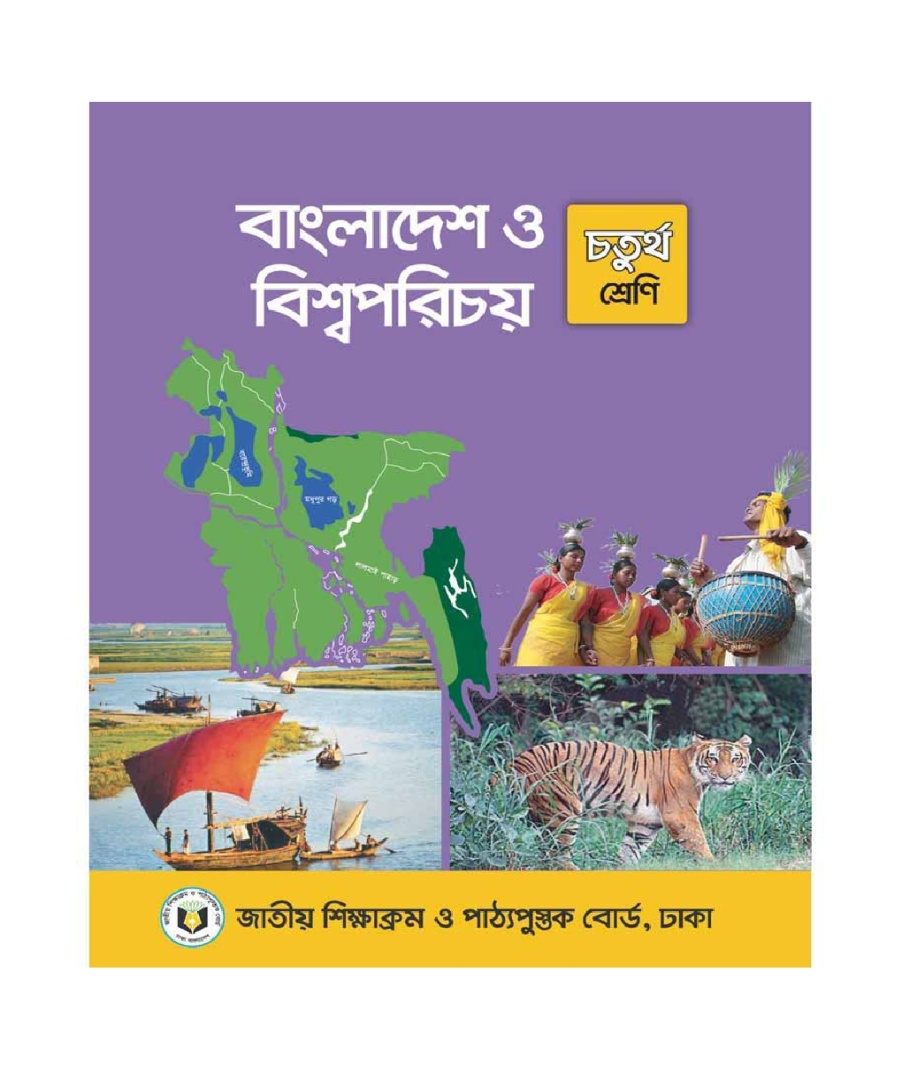 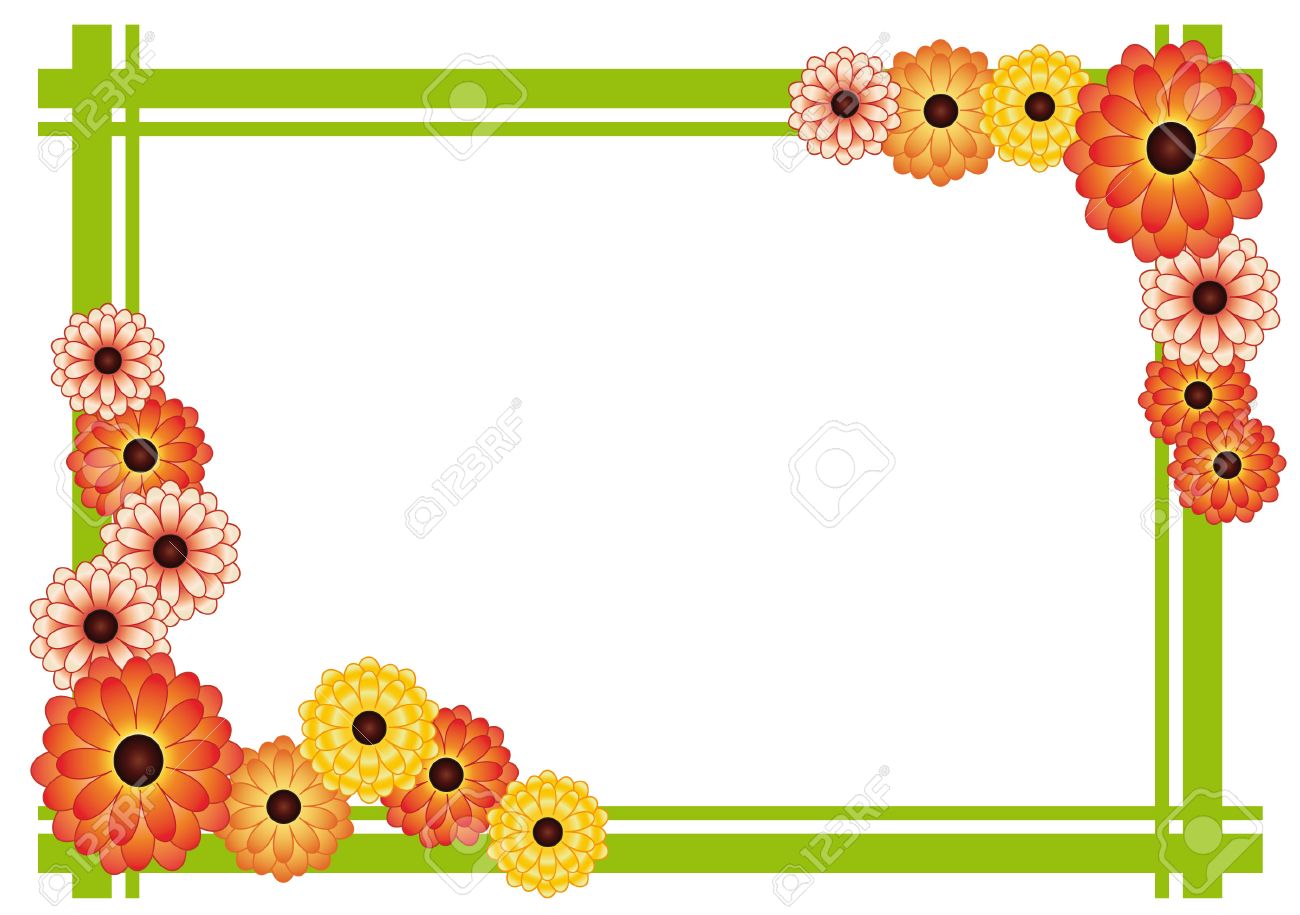 শিখনফল
১০.১.১ বাংলাদেশের দুর্যোগ বন্যার কারন সম্পর্কে বলতে পারবে।
১০.১.২সামাজিক জীবনে বন্যার প্রভাব বর্ণনা করতে পারবে।
১০.২.২  বন্যা মোকাবেলার প্রস্তুতি পরবর্তী করণীয় সম্পর্কে বলতে পারবে৷
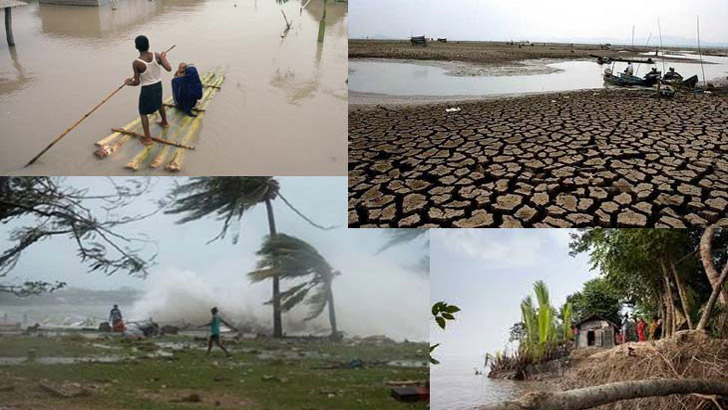 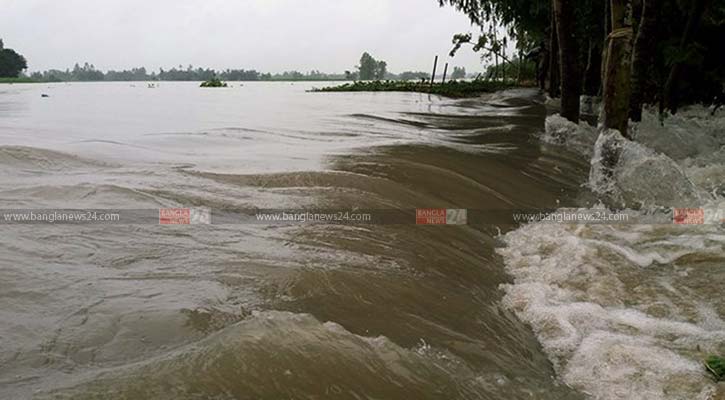 পাঠের শিরনাম
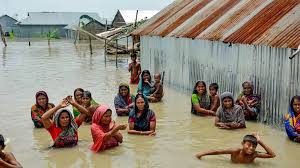 বন্যা
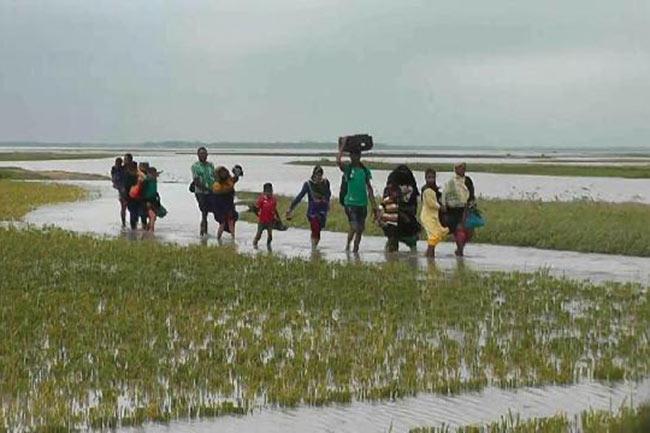 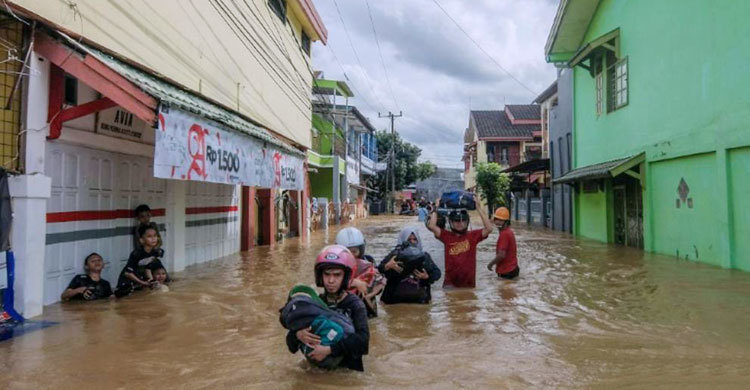 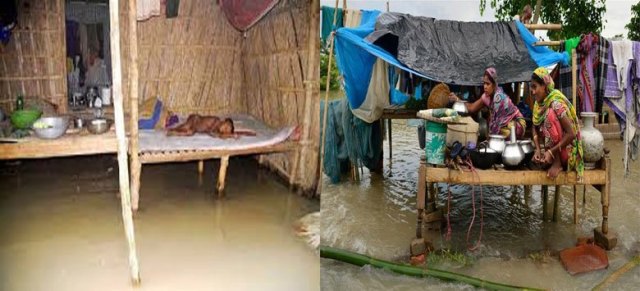 ক্ষতিগ্রস্ত  মানুষ
ফসলের ক্ষেত
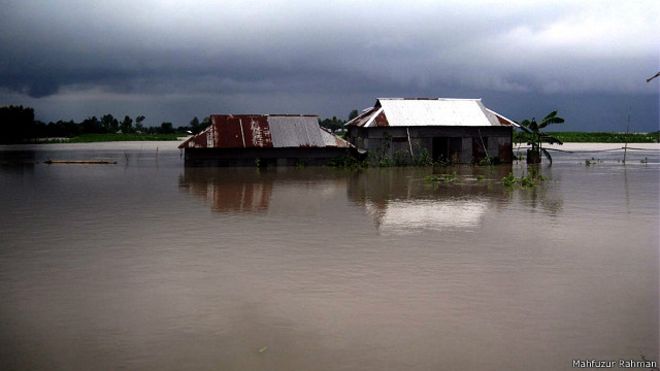 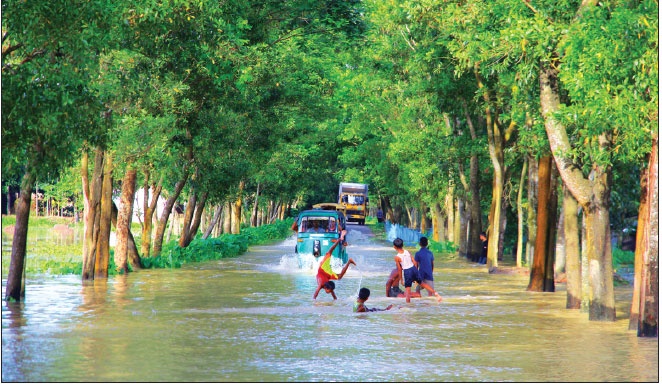 প্লাবিত ঘরবাড়ি
প্লাবিত রাস্তাঘাট
বন্যার ফলে মানুষের জীবন, ফসল, বাড়িঘর ও রাস্তা-ঘাটের অনেক ক্ষতি হয়।
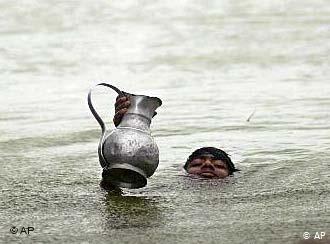 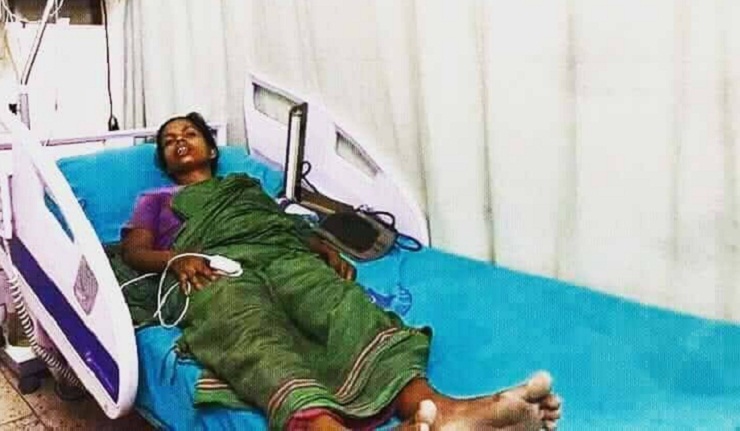 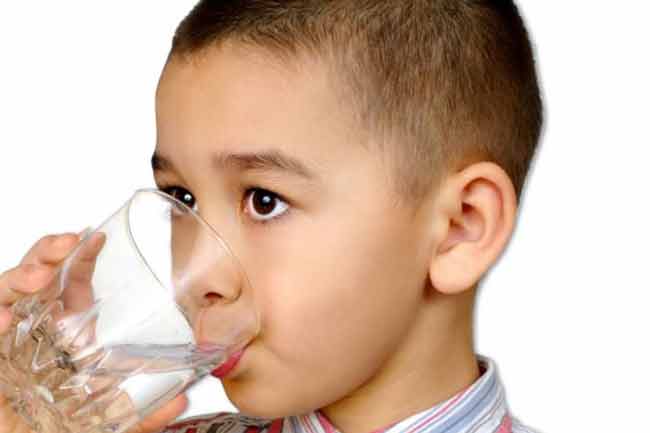 বন্যার পানি
অসুস্থ মানুষ
বন্যার পানি পান
বিশুদ্ধ পানির অভাবে নানা রোগ ছড়ায়।
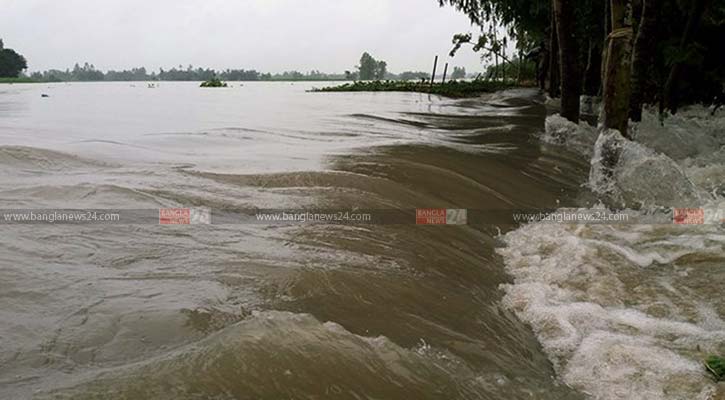 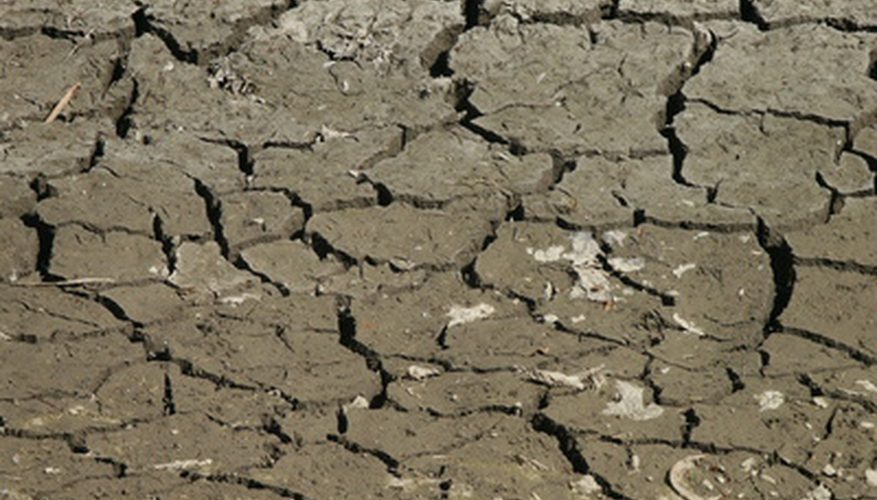 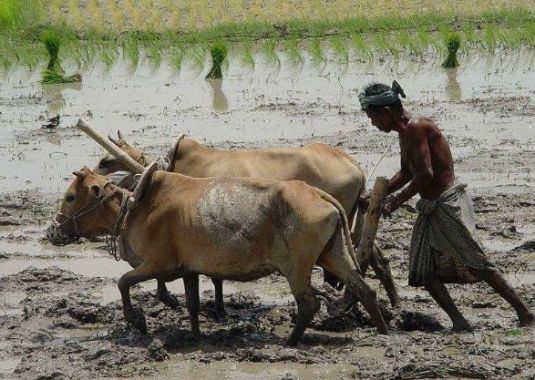 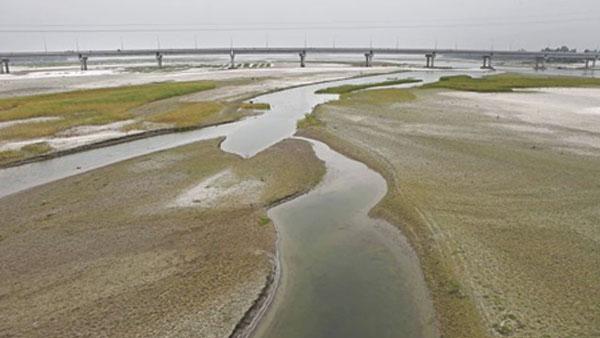 বন্যা
পানি শুকিয়ে পলি জমা
হাল দেয়া
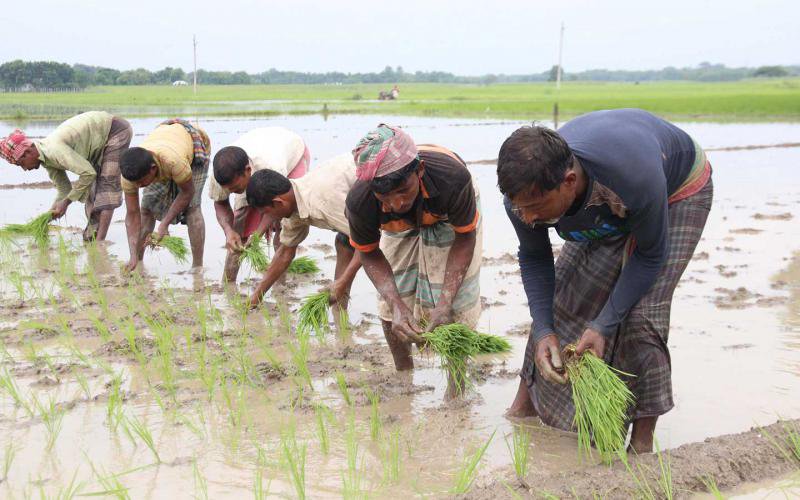 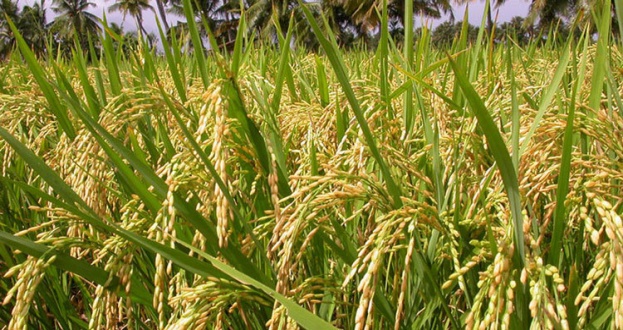 চমৎকার ক্ষেত
বীজ বপন
বন্যা হলে মাটিতে পানি জমা হয় যা মাটির উর্বরতা বাড়াতে সহায়তা করে।
বন্যার প্রভাব
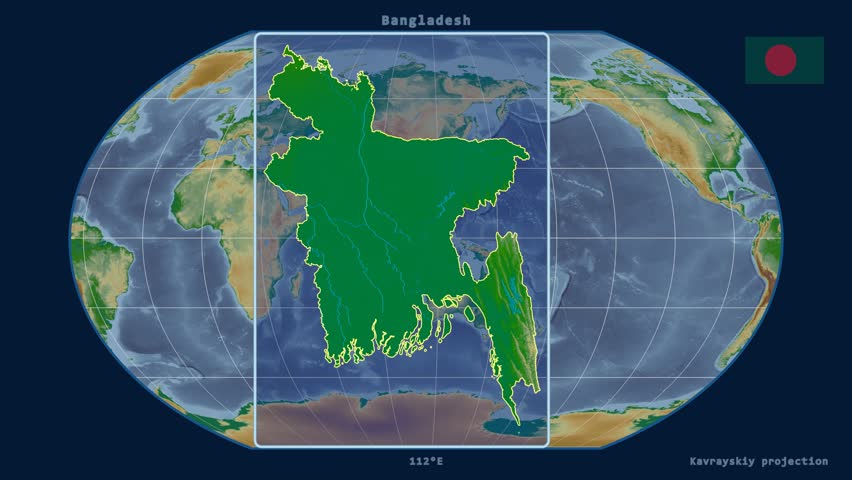 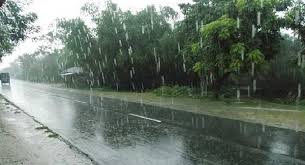 ভৌগলিক অবস্থান
অতিরিক্ত বৃষ্টিপাত
ভৌগলিক অবস্থান ও অতিরিক্ত বৃষ্টিপাতের কারনে বন্যা হয় ।
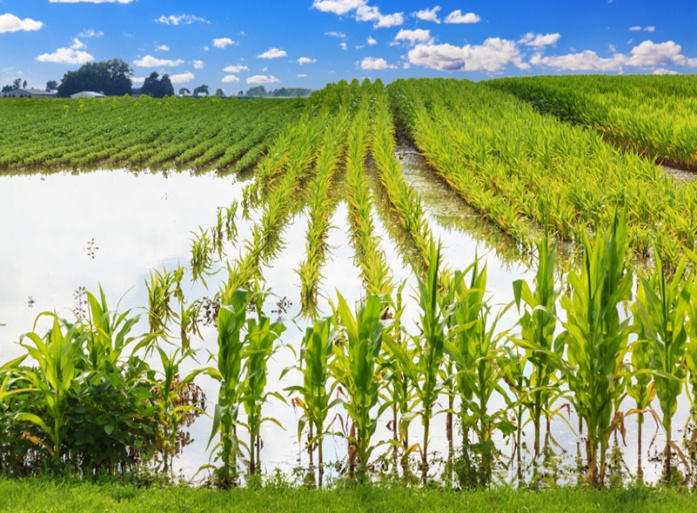 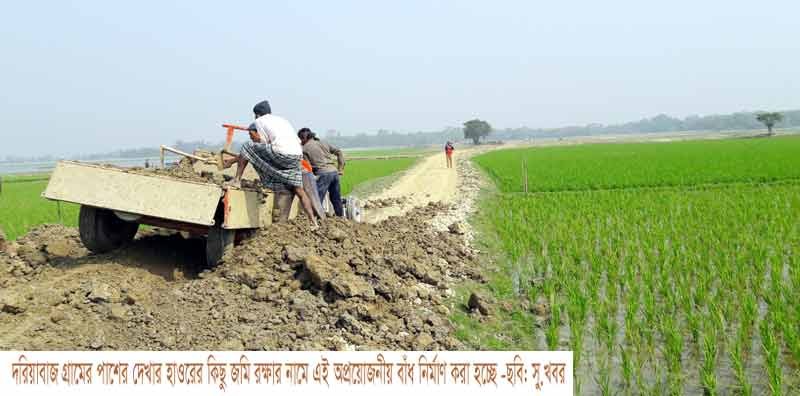 ফসলের মাঠ
বাঁধ নির্মাণ
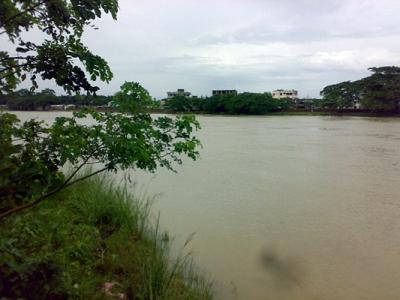 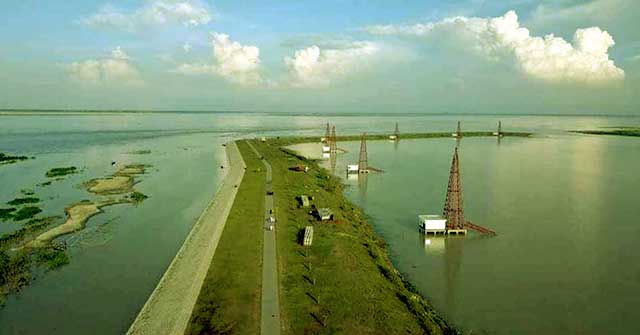 জলাবদ্ধতা
বন্যা
বাঁধ তৈরি করার ফলে বর্ষার পানি বেড়ে জলাবদ্ধতা সৃষ্টি হয়।  ফলে বন্যা হয়।
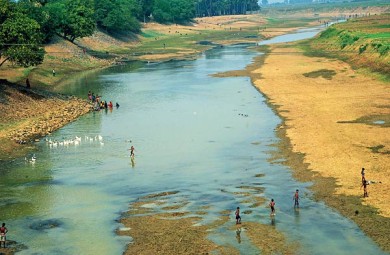 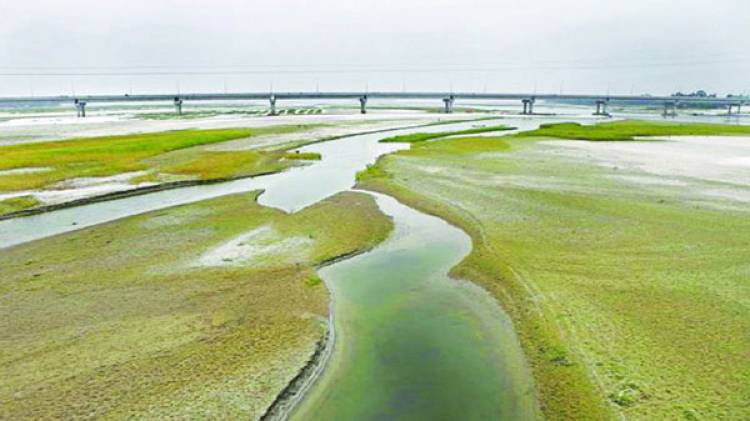 নদী
পলি জমা নদী
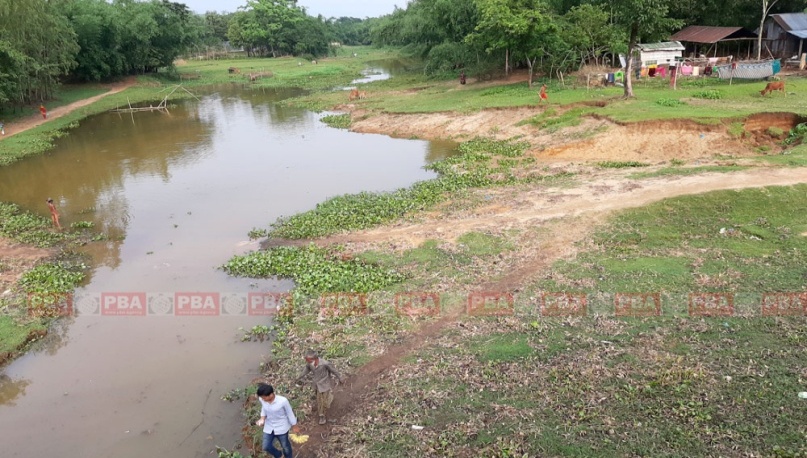 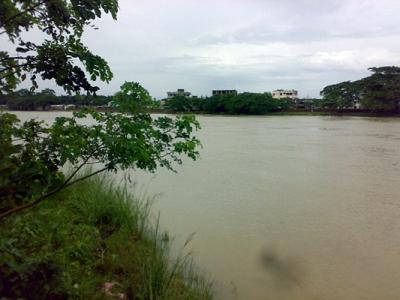 নদী ভরাট
বন্যা
পলি জমে নদীর তলদেশ ভরাট হয়ে যাওয়ার কারণে নদীগুলোর ধারন ক্ষমতা হ্রাস পাচ্ছে। ফলে বর্ষা মৌসুমে পানি প্রবাহ বৃদ্ধি পেলে বন্যা দেখা দেয় ।
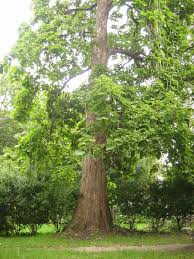 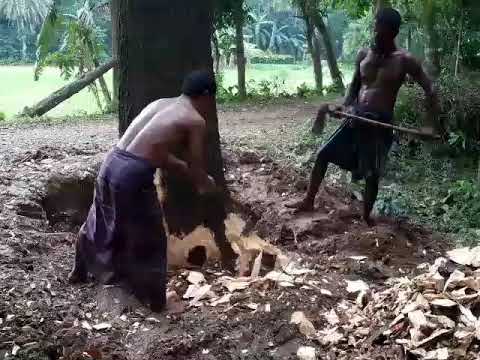 গাছ
গাছ  কাটা
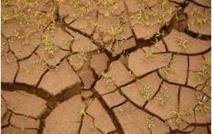 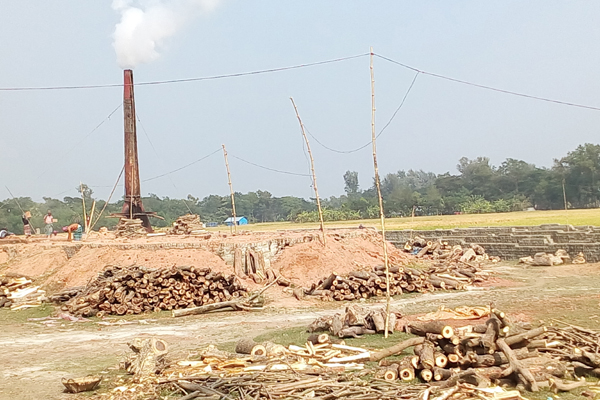 ভূমিক্ষয়
গাছহীন জমি
অপরিকল্পিত ভাবে গাছ কেটে ফেলার কারণে ভূমিক্ষয় হয় । ফলে বন্যার প্রবণতা বৃদ্ধি পায় ।
বন্যার কারণ
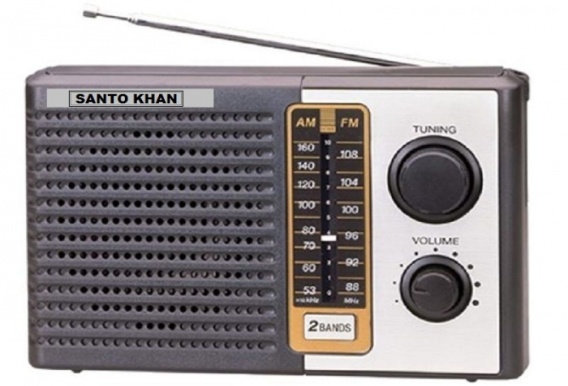 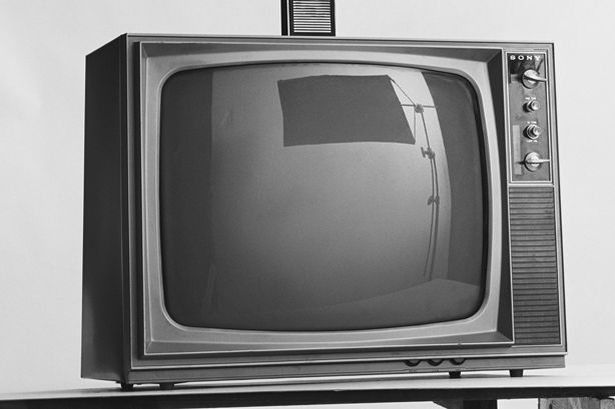 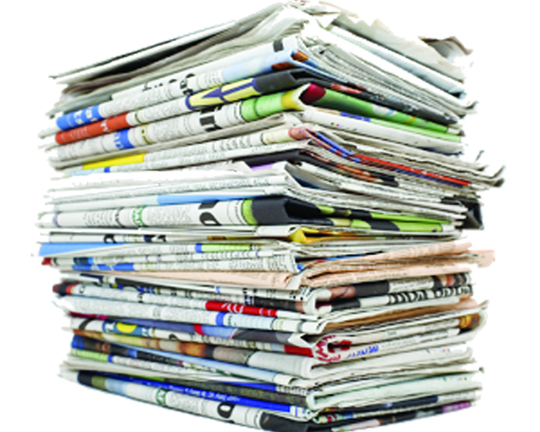 রেডিও
সংবাদপত্র
টেলিভিশন
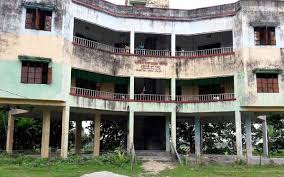 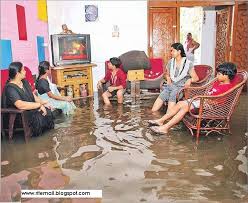 আশ্রয়কেন্দ্র
খবর জানা মানুষ
নিয়মিত রেডিও , টেলিভিশন ও সংবাদপত্রে আবহাওয়া সম্পর্কে খবর শুনব ।
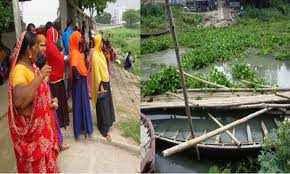 বাড়ীর কাছে খাল- নদীতে চিহ্ন দিয়ে বাঁশ লাঠি পুতে রাখবো যাতে বুঝতে পারি পানি কতটুকু বাড়ল।
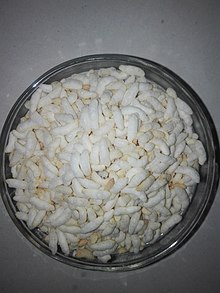 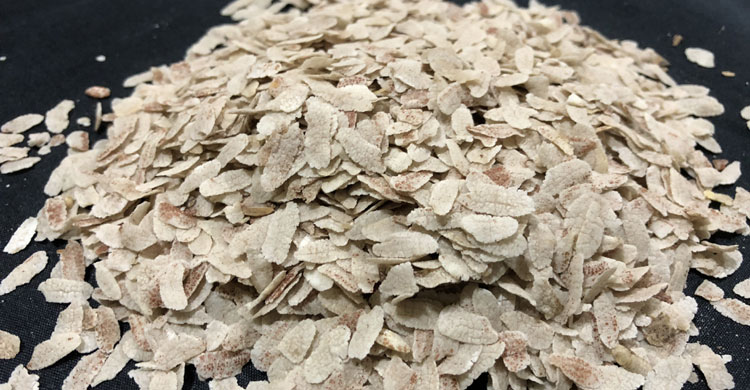 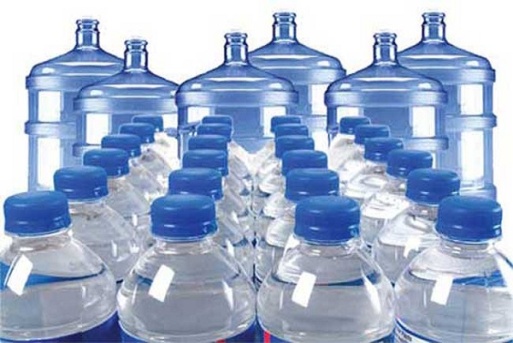 বিশুদ্ধ পানি
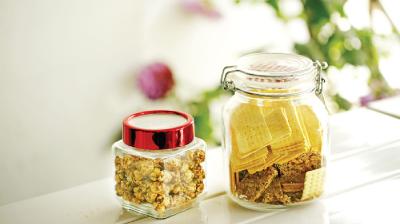 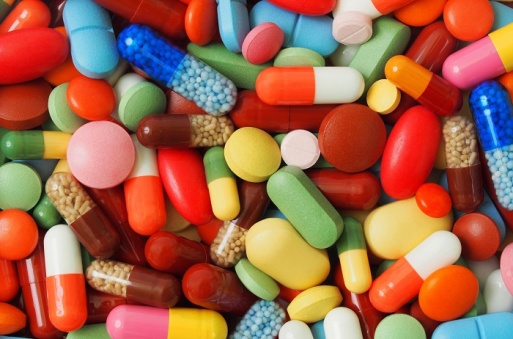 শুকনা খাবার
ঔষধ
বন্যার আগে শুকনো খাবার, বিশুদ্ধ পানি, ঔষধ জমিয়ে রাখব।
দলীয় কাজ
ক দল
বন্যার কারণে কি কি ক্ষতি হয় তার একটি তালিকা তৈরি কর?
খ দল
বন্যার দুটি কারণ লিখ?
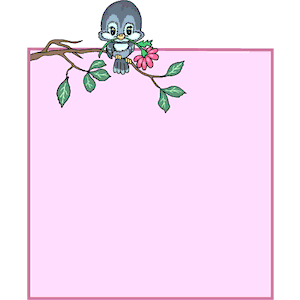 তোমার পাঠ্যবই এর ৬০ পৃষ্ঠা বের করে মিলিয়ে নাও।
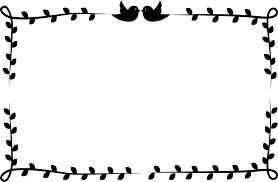 মূল্যায়ন
শূণ্যস্থান পূরণ কর
নিরাপদ
ক] বন্যার কারনে -----------------পানির অভাব হয় ।
খ] বন্যা হলে মাটিতে-----------জমা হয় ।
ঘ]খাল নদীতে---------- দিয়ে বাঁশ পুঁতে রাখব ।
পলি
চিহ্ন
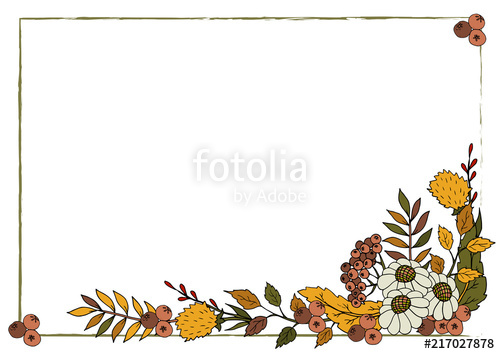 বাড়ীর কাজ
বন্যা মোকাবিলায় তুমি কি কি করবে তা তিনটি বাক্যে লিখে আনবে।
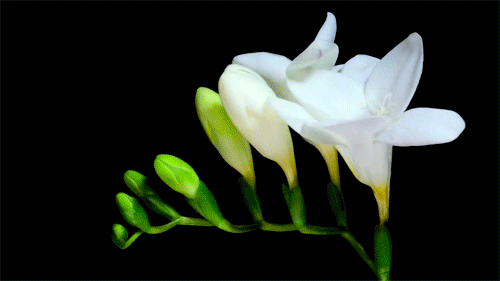 ধন্যবাদ